Change and Protest in Iran
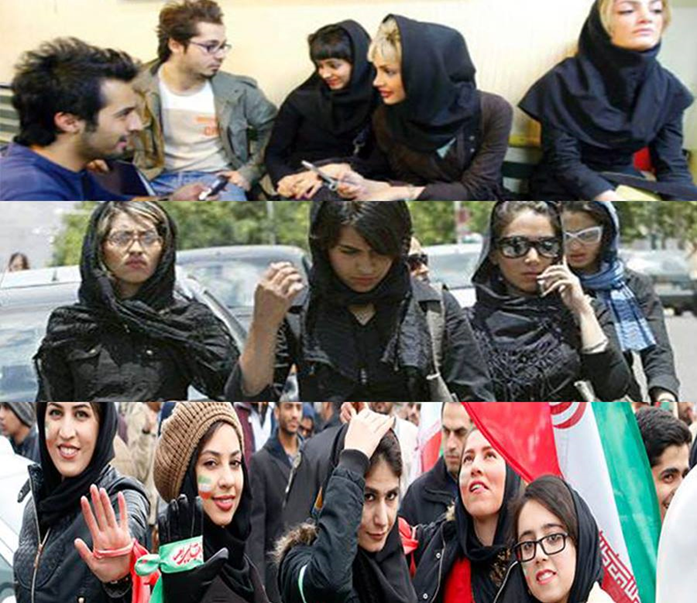 Dr. Raz Zimmt 
Institute for National Security Studies, Tel Aviv www.razzimmt.com
[Speaker Notes: פתיחה]
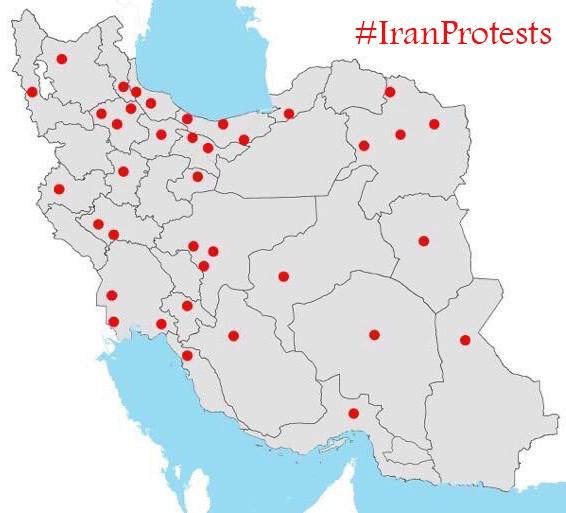 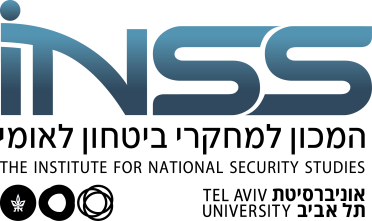 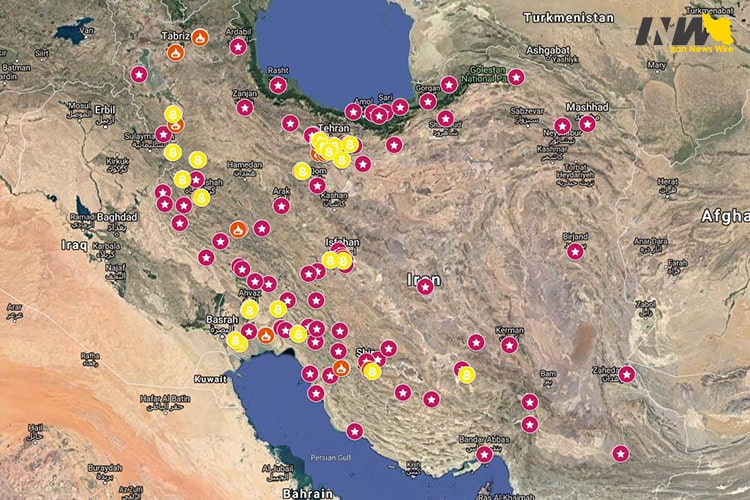 Protest 2018-2017
2019 Protest
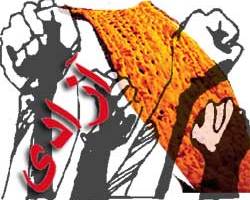 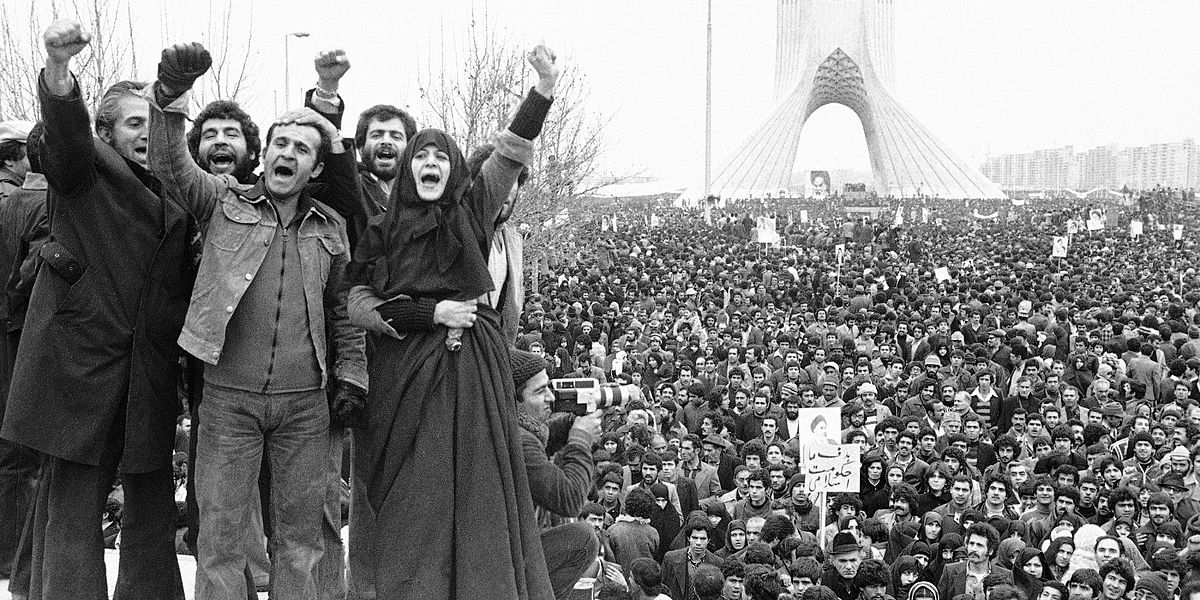 Inflation Crisis in Iran
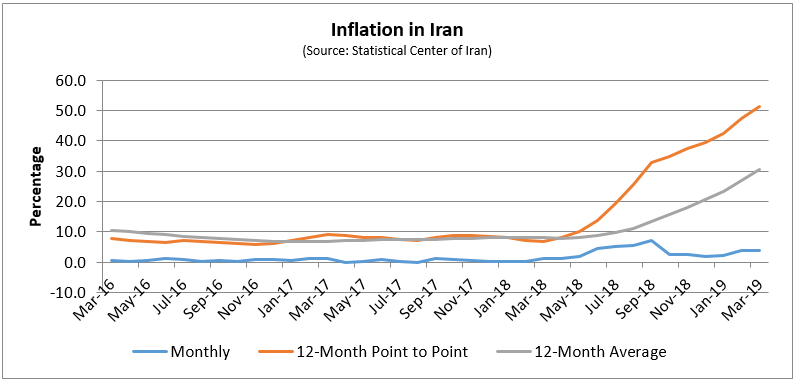 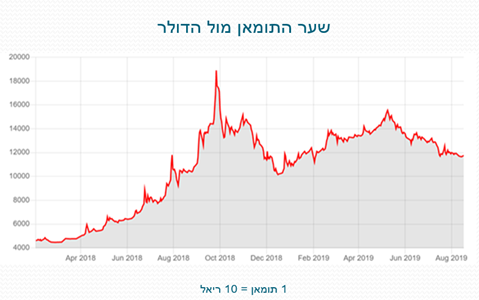 Iranian Toman Rate against the Dollar
1 Toman - 10 Rial
1 Toman - 10 Rial
Unemployment figures in Iran
General unemployment rate: about 13%.
Unemployment rate among young people (29-15): 30% -20%.
Unemployment rate among university graduates: + 40%
+
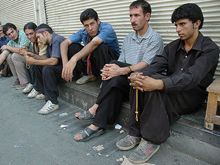 [Speaker Notes: הדמוגרפיה והמשבר הכלכלי בקרב צעירים]
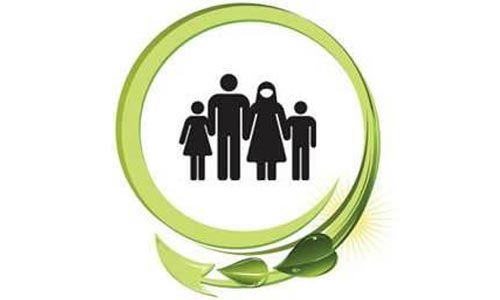 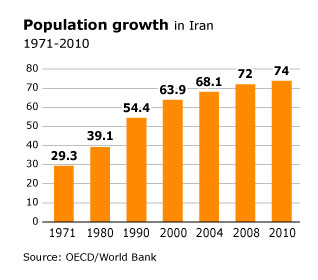 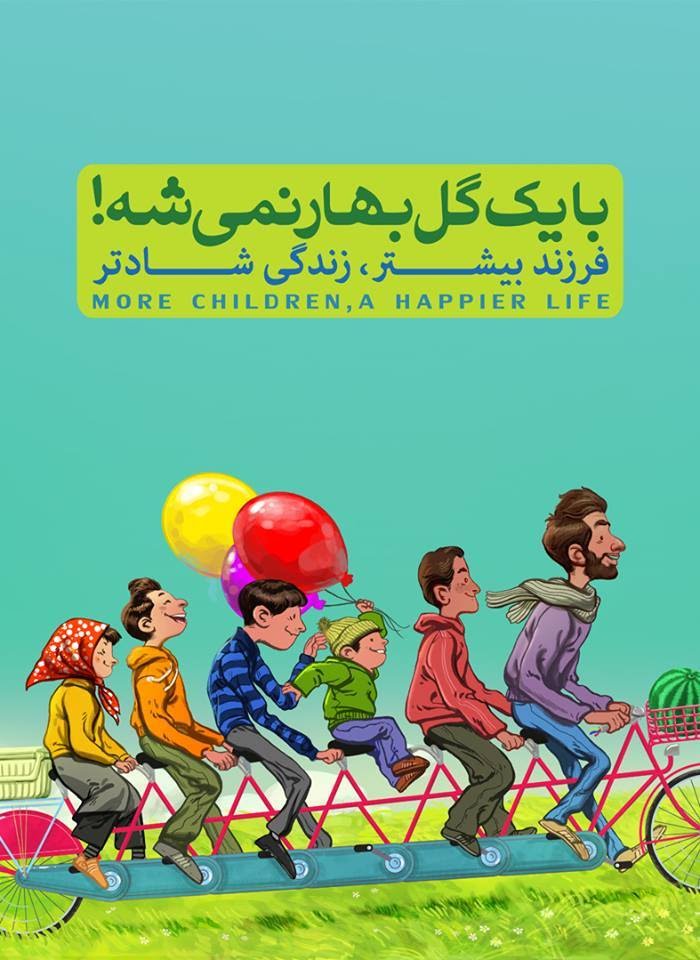 Census of Population (2016)
Population growth rate: 1.24% (compared with 1.29% in 2011-2006).
49.1% are under 30 (55% in 2011).
44.8% between 30 and 64 (39.3% in 2011).
6.1% over 65 (5.7% in 2011).
In the short term: young people without work.
In the long run: seniors without pension
.
Percentage of young people (29-25) who stay at their parents' home

1984 - 33.9% of men, 11.8% of women
2008 - 56.2% of men, 29.8% of women
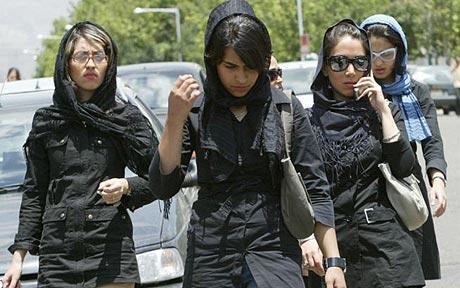 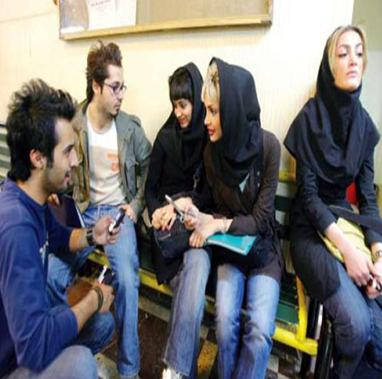 [Speaker Notes: הדמוגרפיה והמשבר הכלכלי בקרב צעירים (המשך)]
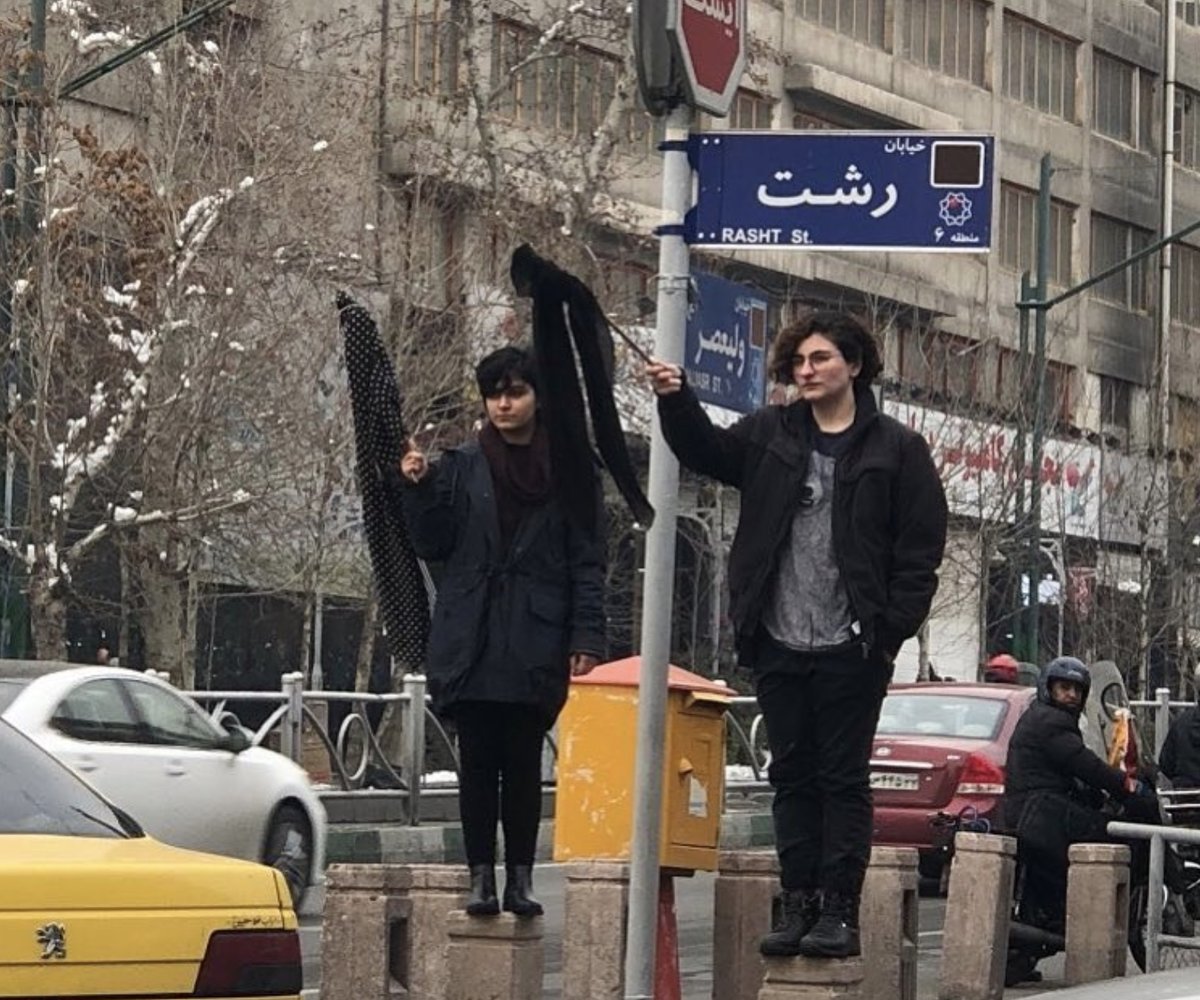 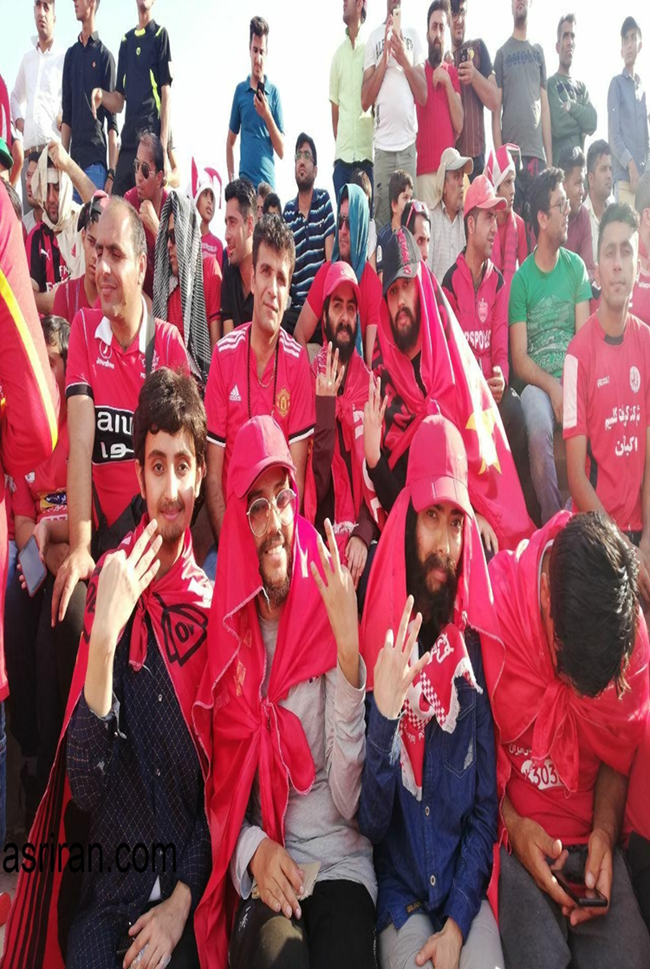 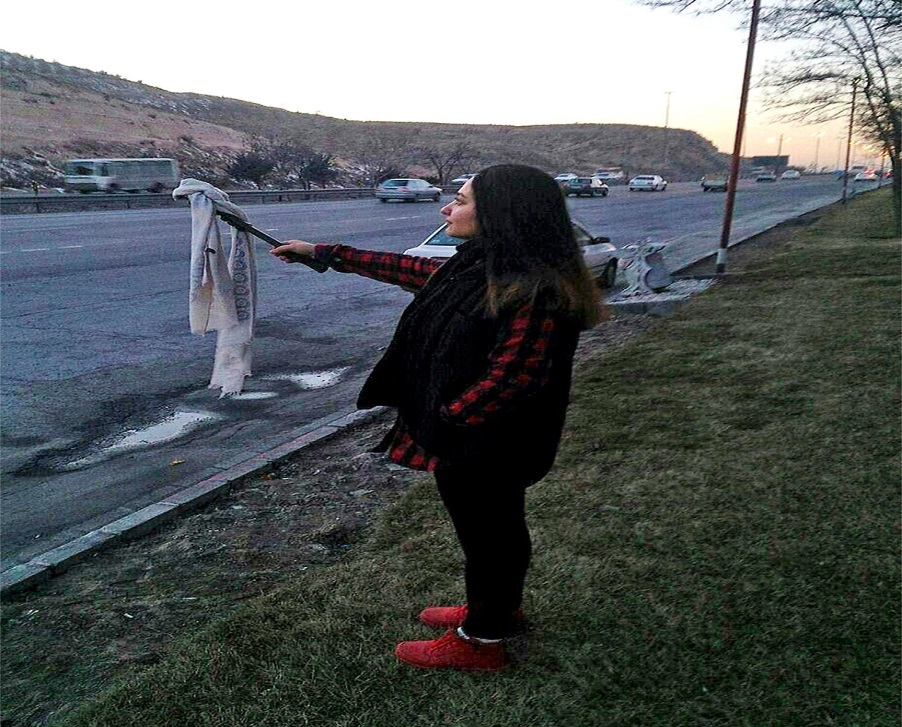 [Speaker Notes: הפער בין המשטר לצעירים (המשך)]
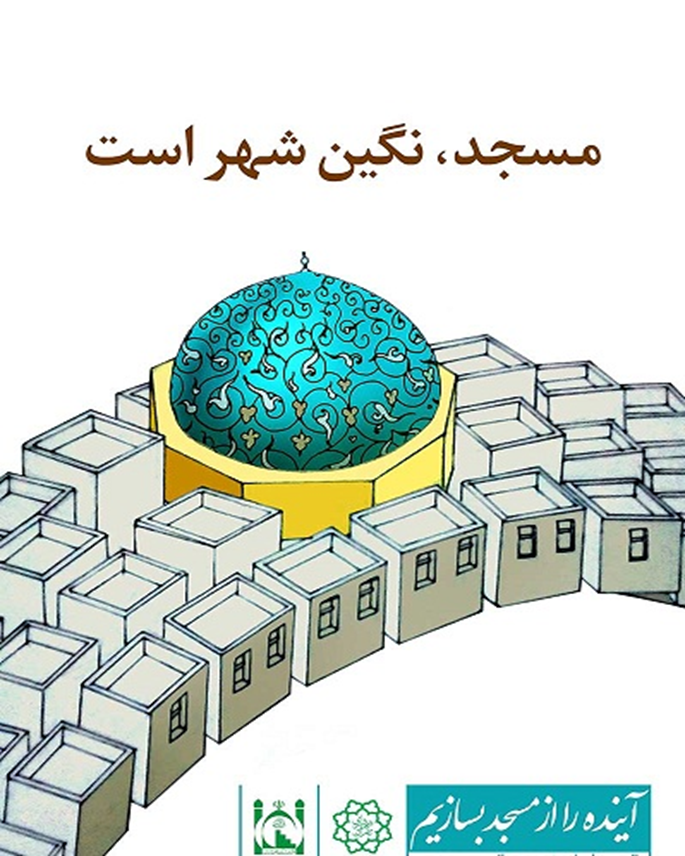 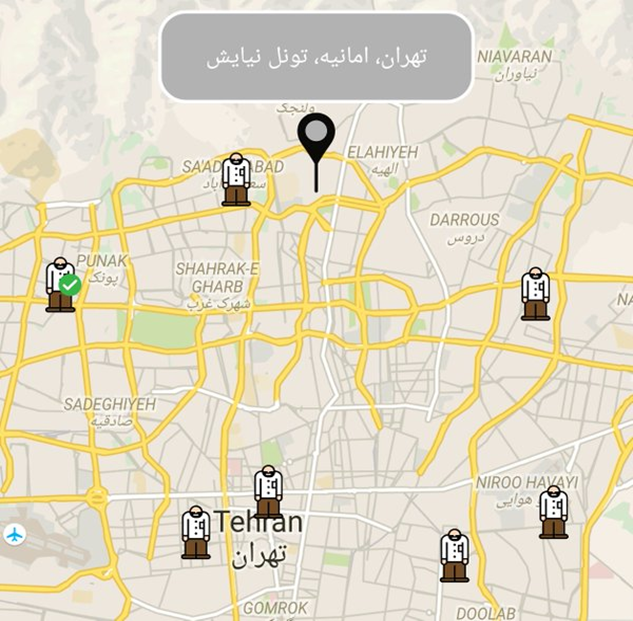 [Speaker Notes: הפער בין המשטר לצעירים (המשך)]
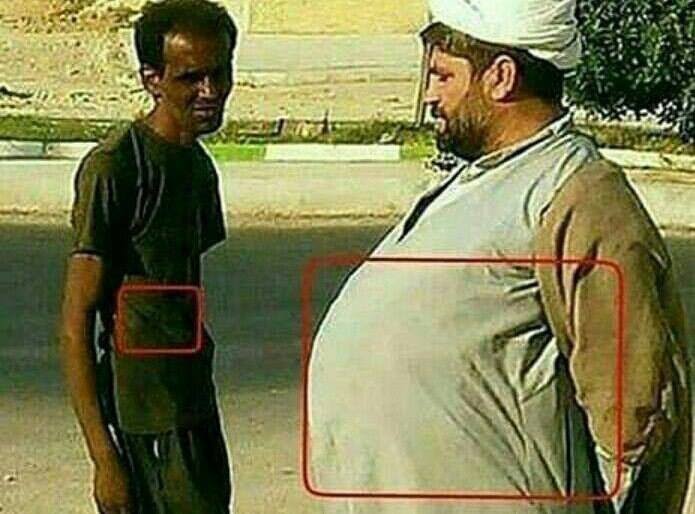 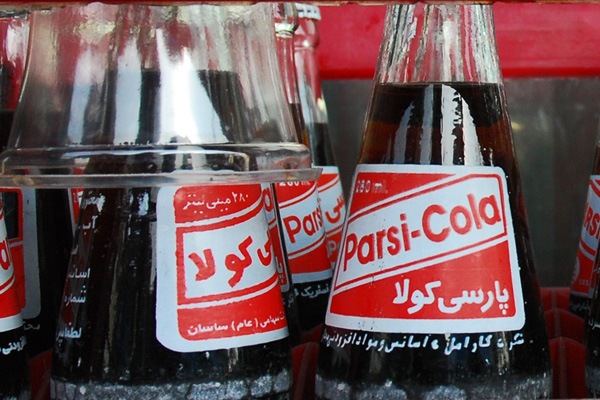 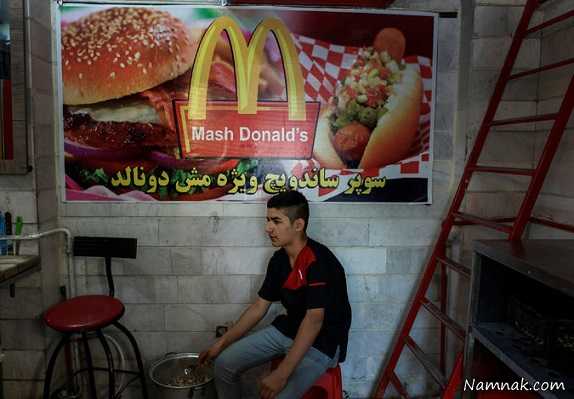 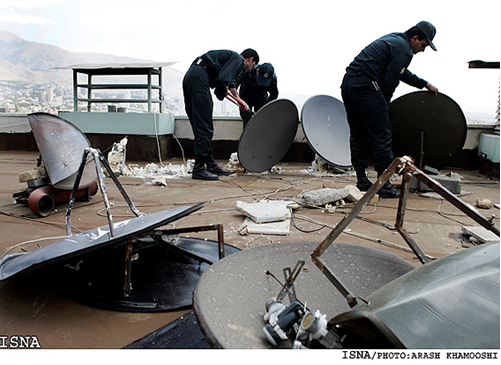 [Speaker Notes: הכרת המשטר בפער בין המשטר לציבור]
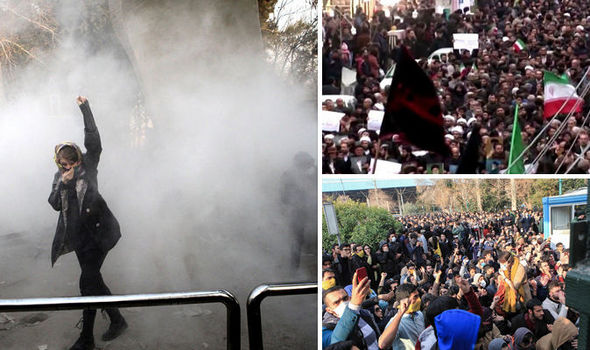